Виртуальное  путешествие по
«НЕМЕЦКОЙ  ДОРОГЕ СКАЗОК»
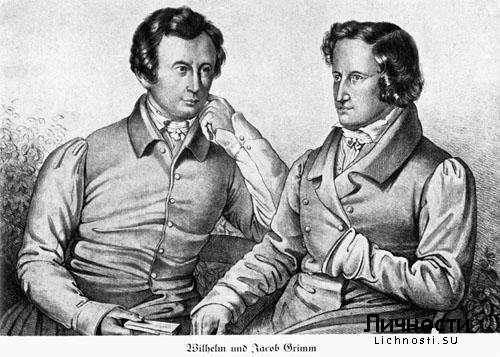 Братья Гримм
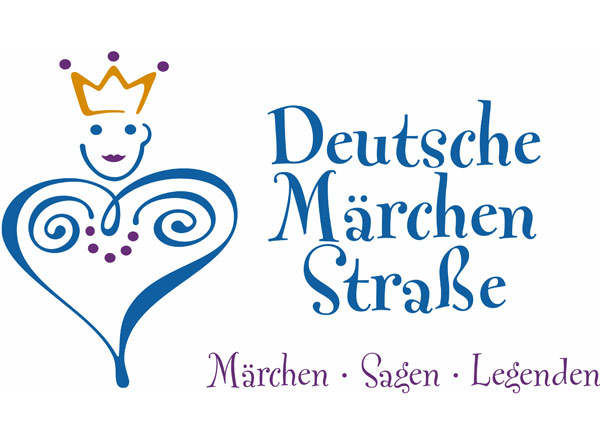 Герои сказок братьев Гримм
ХАНАУ
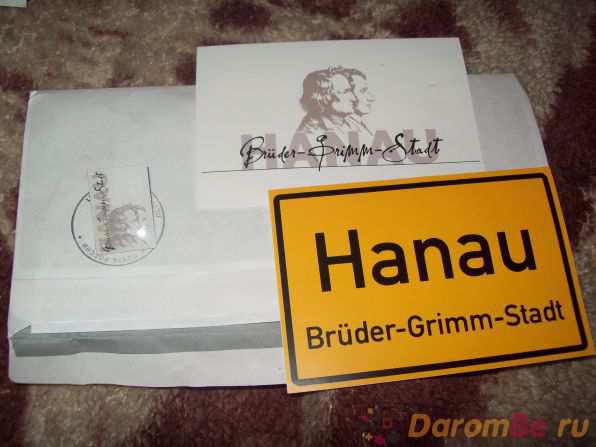 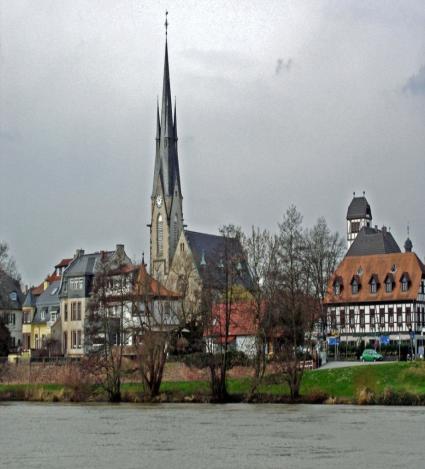 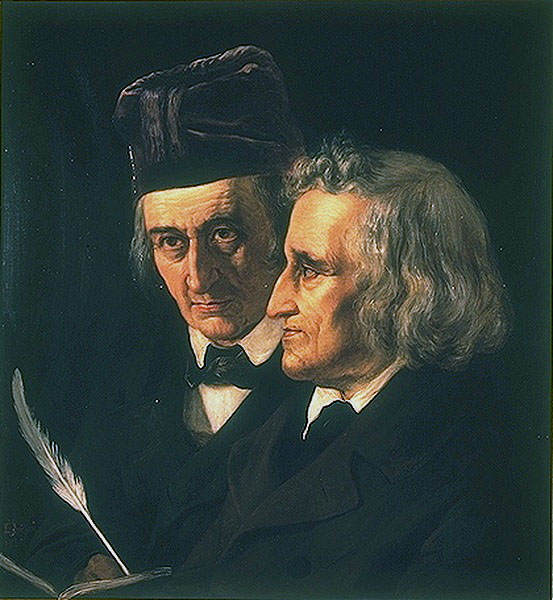 Якоб Гримм (1785 - 1863) и Вильгельм Гримм (1786 – 1859)
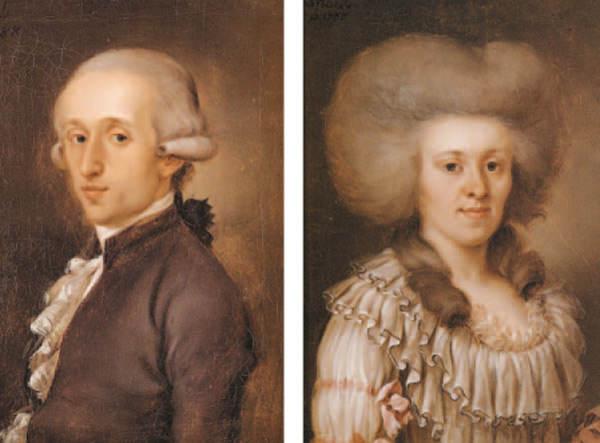 Родители –Филипп Вильгельм Гримм (1751 – 1796) и Доротея Циммер (1755 – 1805)
Дом, где родились братья Гримм
Памятник братьям Гримм в городе Ханау
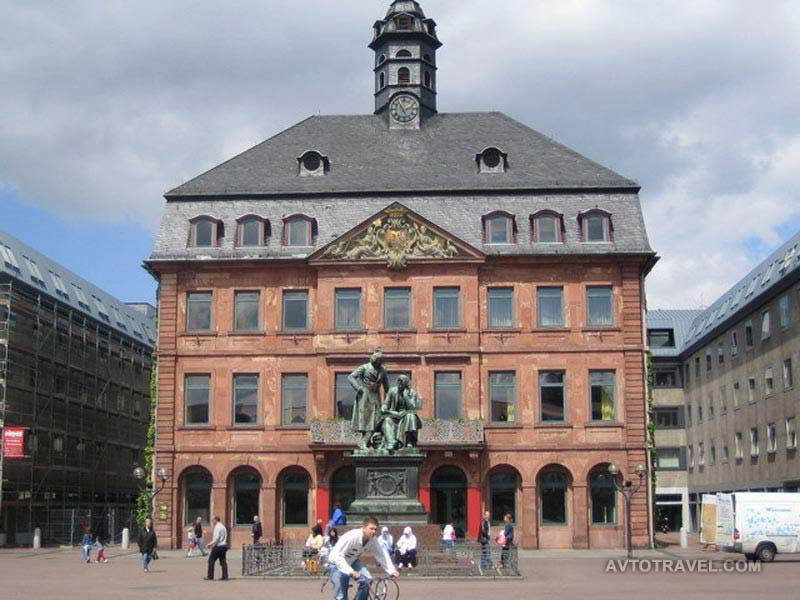 ШТАЙНАУ
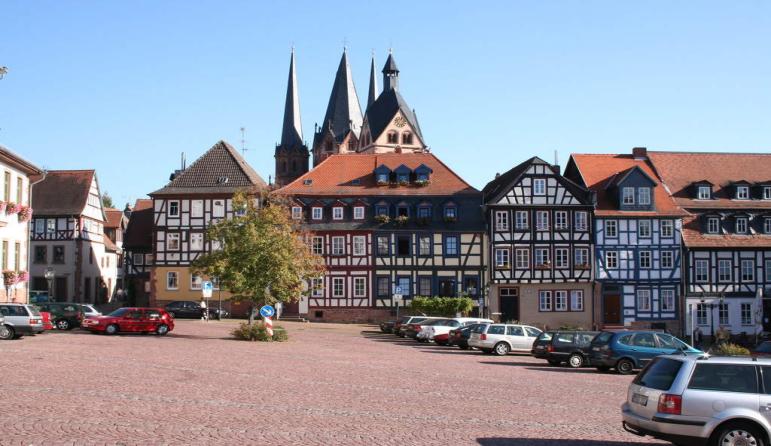 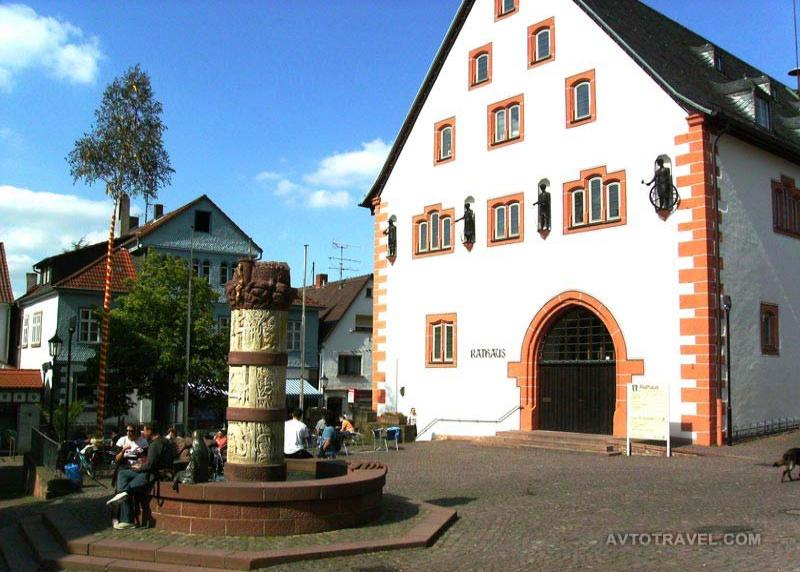 МАРБУРГ
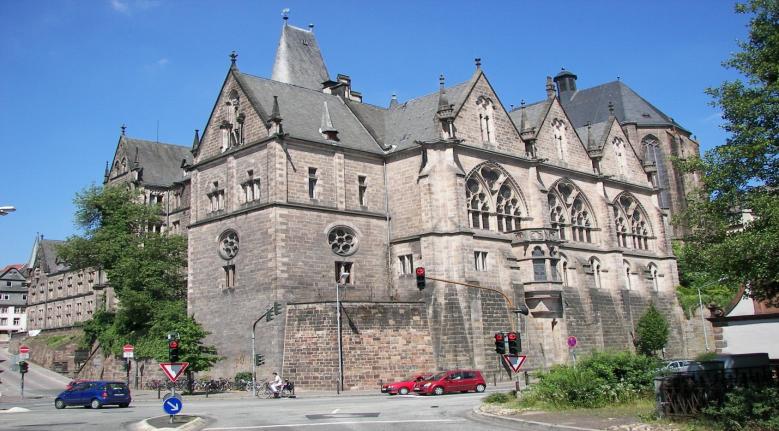 ШВАЛЬМШТАДТ
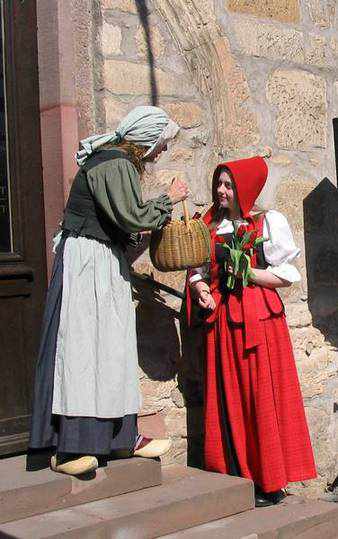 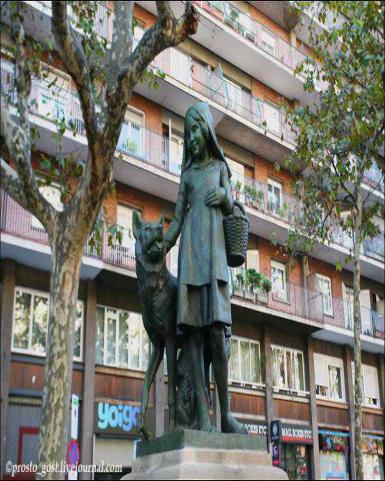 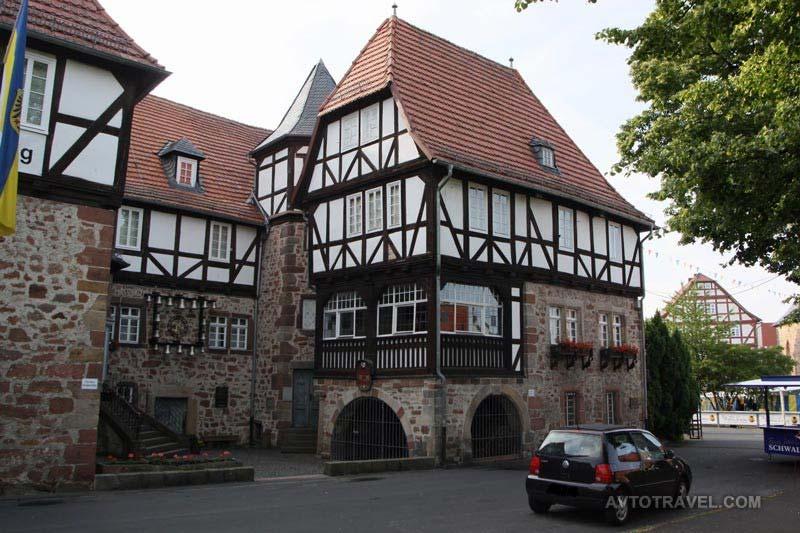 БАД ХЕРСФЕЛЬД
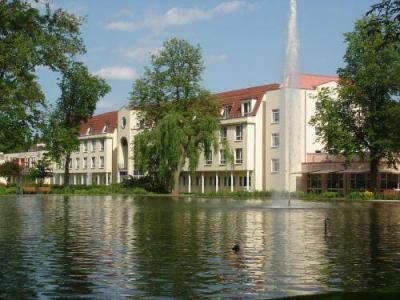 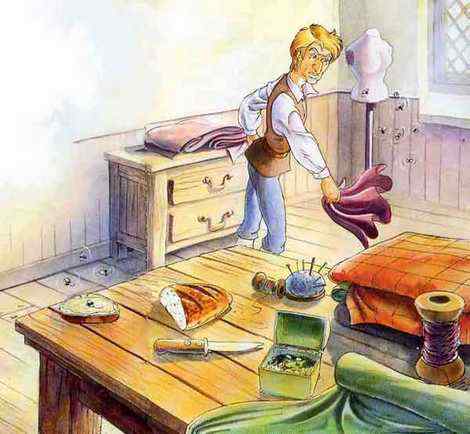 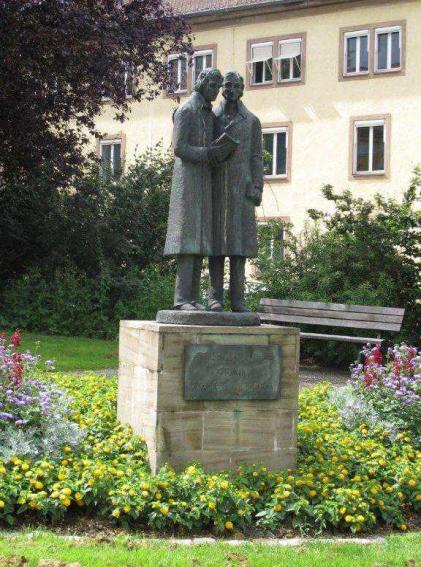 КАССЕЛЬ
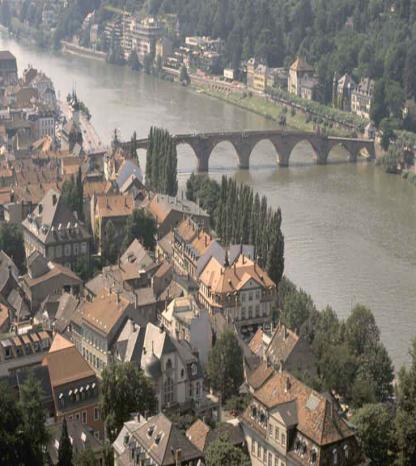 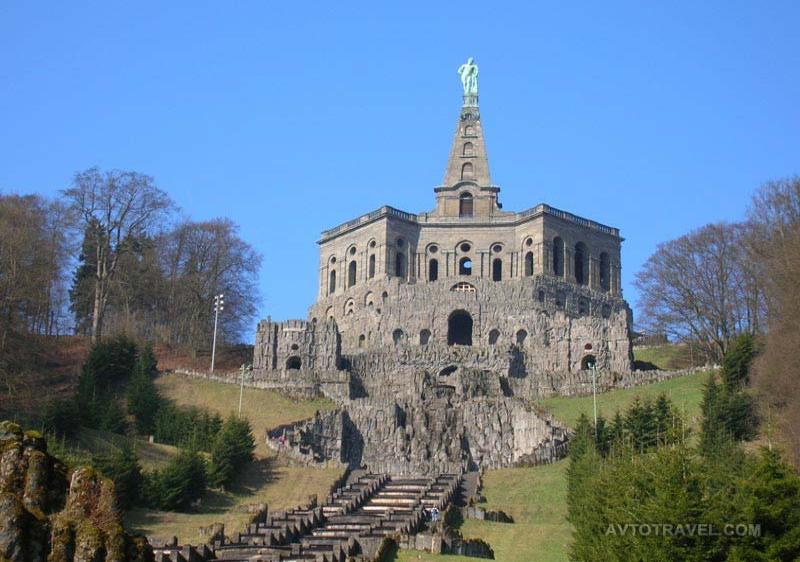 ХОФГАЙСМАР
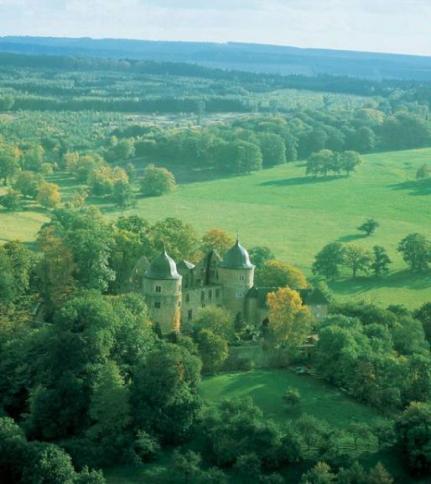 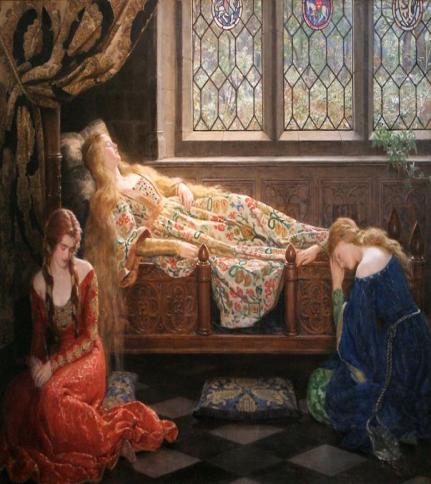 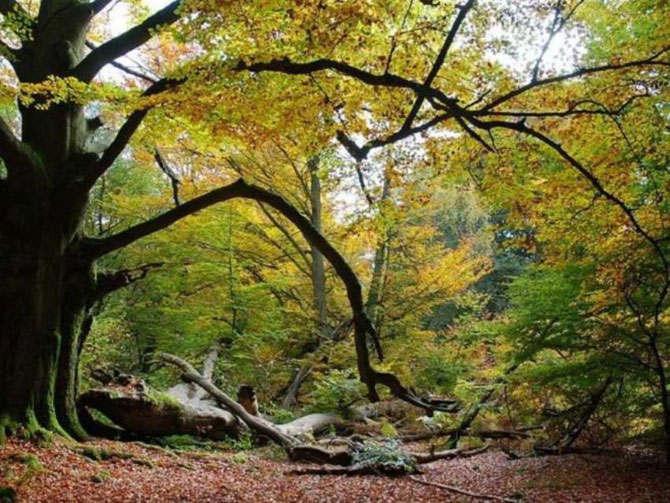 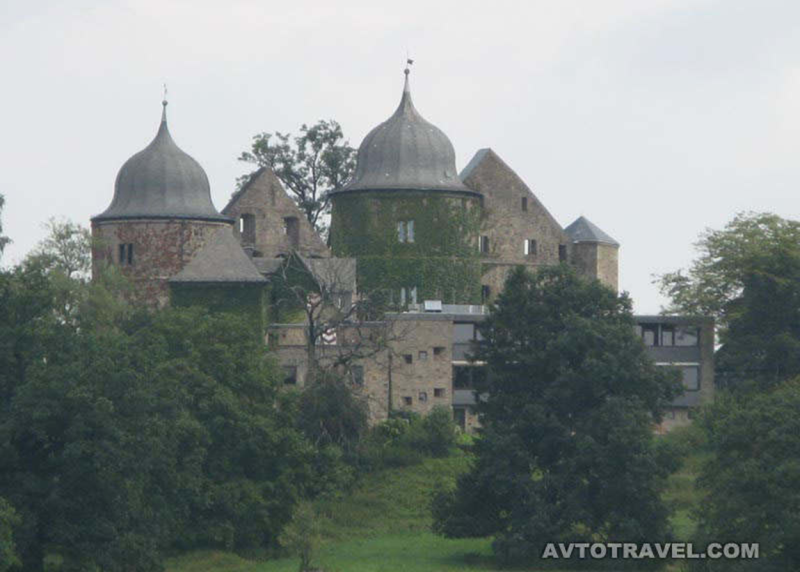 ГЁТТИНГЕН
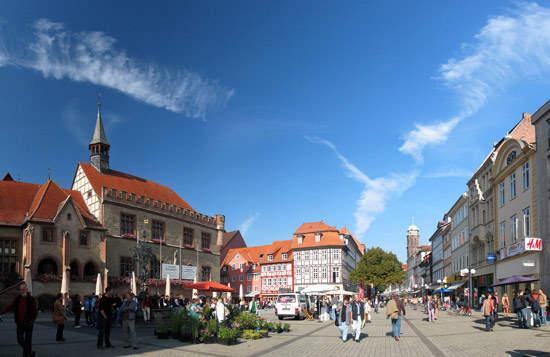 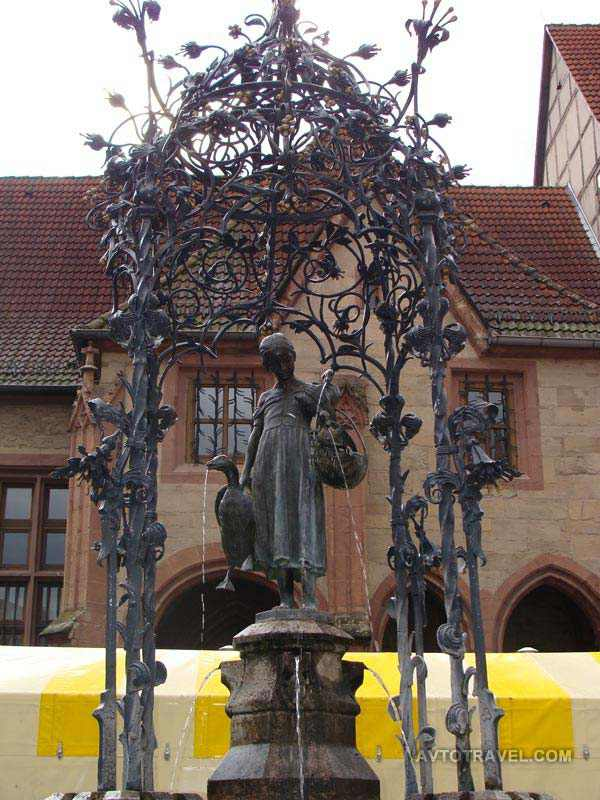 ХЕССИШ - ЛИХТЕНАУ
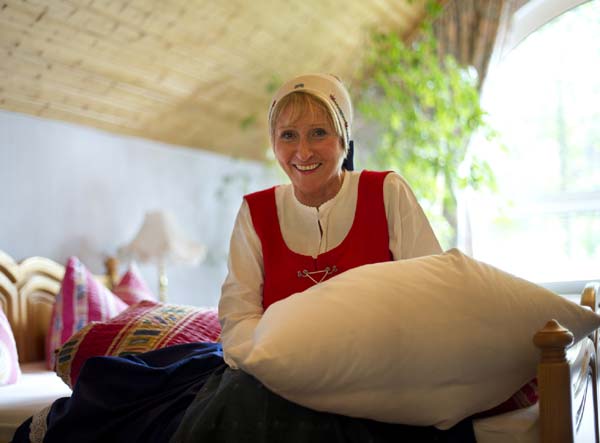 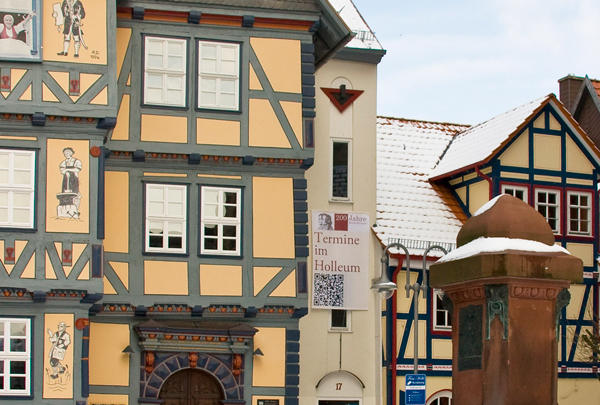 ПОЛЛЕ
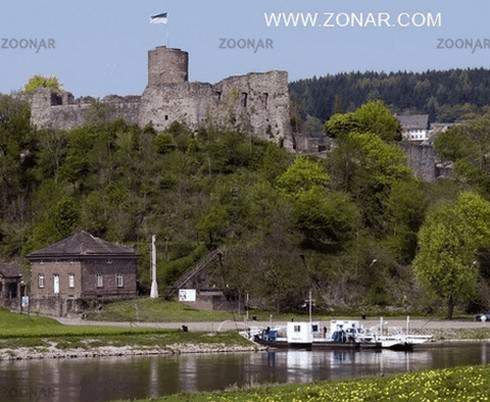 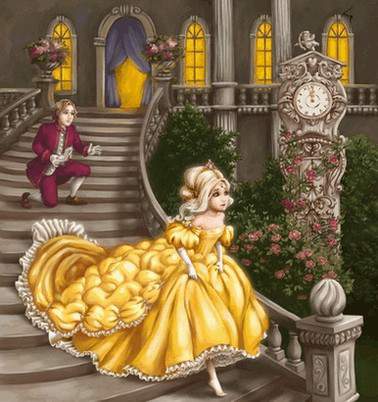 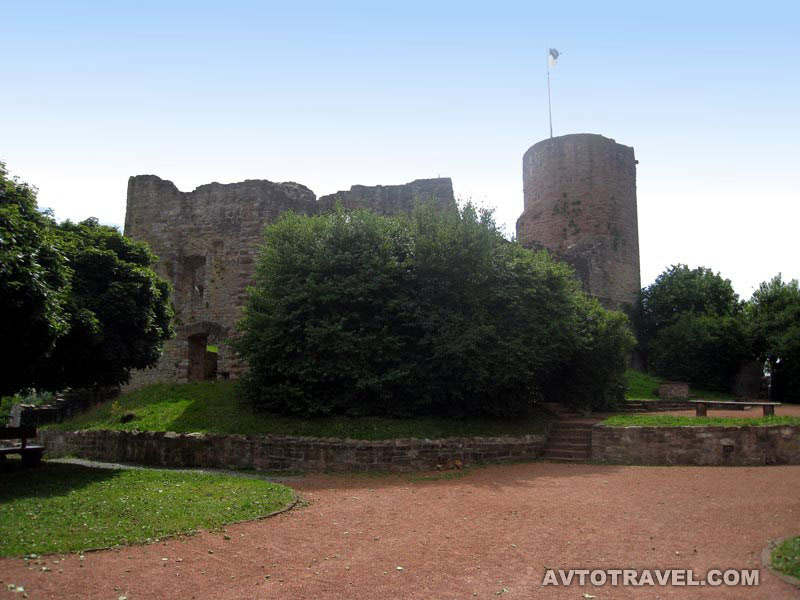 ХАМЕЛЬН
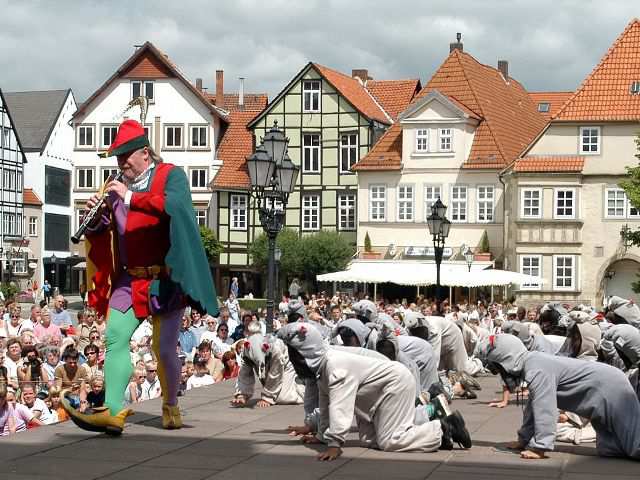 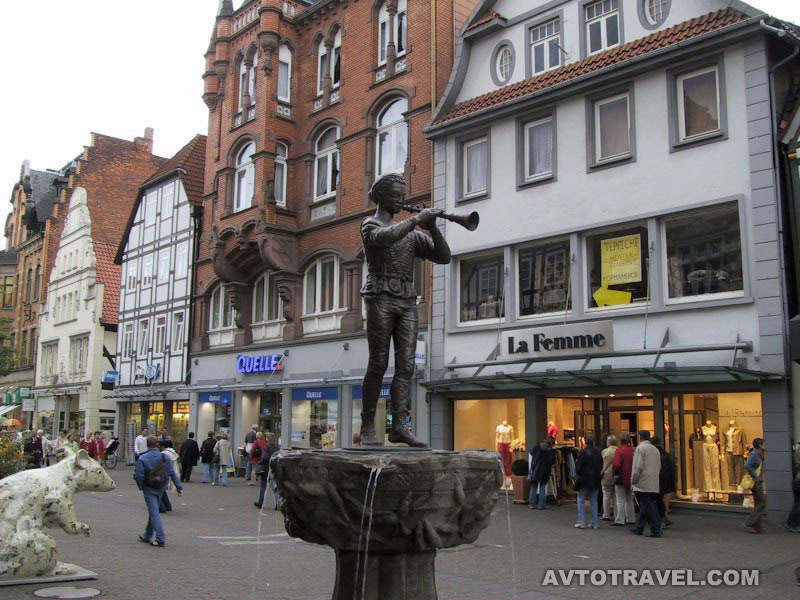 БРЕМЕН
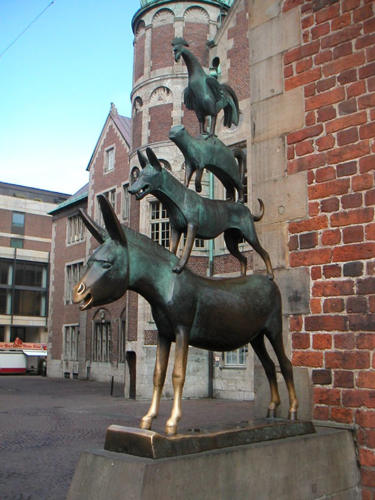 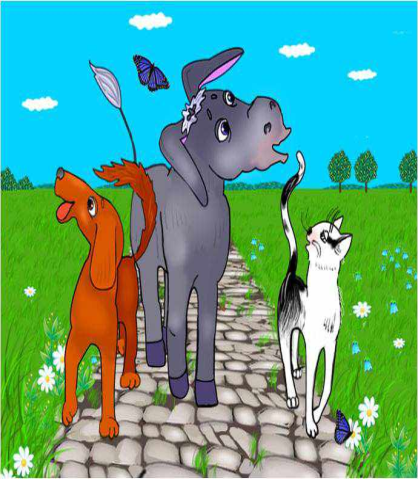